Language in Context
MG2
Unit 1
Language in Contet
Done by : Entisar AL-Obaidallah
01
02
Form sentences with “ used to”
Lesson Goals
Listen for specific information
04
05
03
Answer some questions about the conversation
Recognize the rule of Short vowels /ɛ/, /æ/, /ɪ/
Use real talk phrases to Accept & refuse invitations
01
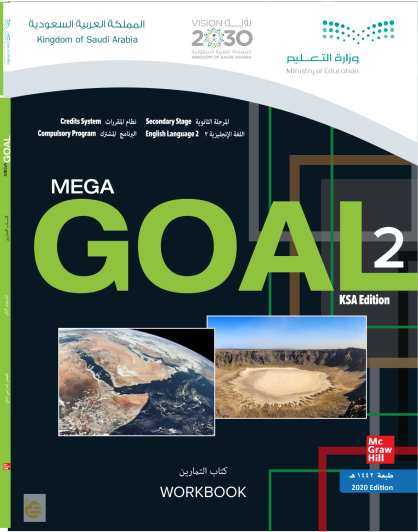 Language in Context
Open your student’s book p.10
Look at the photos and read the speech bubbles :
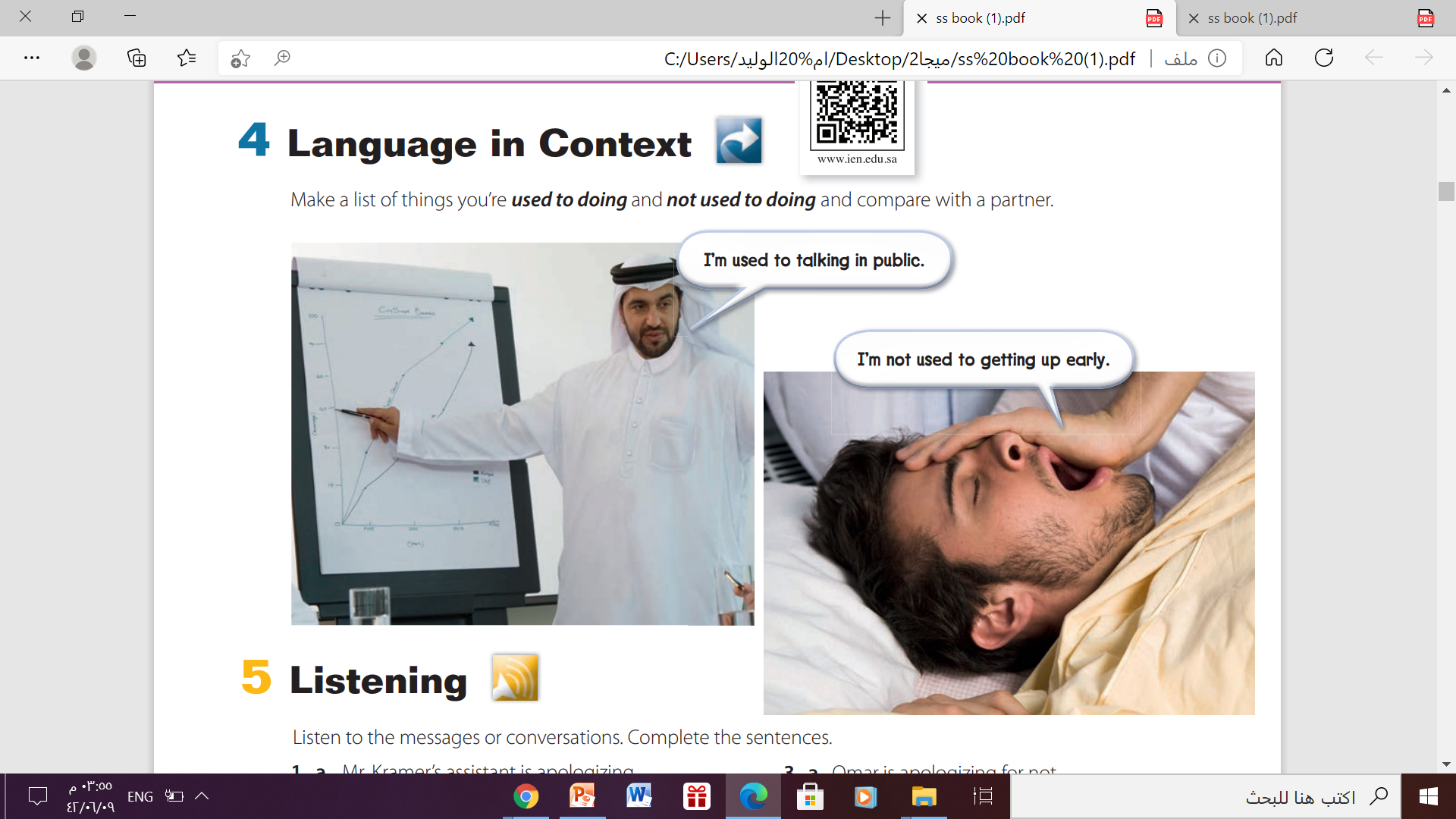 What does “ used to “ mean ??
“used to” means accustomed to, or in the habit of..
Remember
Compare these two sentences
I am used to waking up early.
I used to wake up early.
In this sentence – “used” is an adjective and it means “accustomed "or familiar & no longer strange .After the adjective 
is a preposition and then we have 
a gerund.
 
So this sentence means “I wake up early now and it feels normal for me or I’m accustomed to it.”
You can replace the image on the screen
In this sentence “ used” is a verb. and it means that it happened regularly in the past but we don’t do it any more.

So this sentence means: In the past I woke up early but now I don’t.
Make a list of things you’re used to doing  & not used to doing
Not used to + doing
Used to + doing
I’m not used to exercising everyday
1
I’m used to eat fast food
1
I’m not used to getting up early
2
I’m used to drinking tea with milk
2
I’m used to working hard
3
I’m not used to eating healthy food
3
I’m used to speaking English
4
I’m not used to speaking in public
4
02
Listening
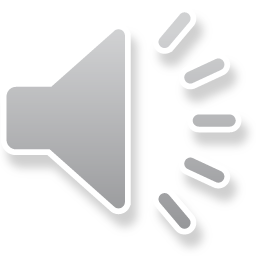 Look at the photos and read the speech bubbles together.
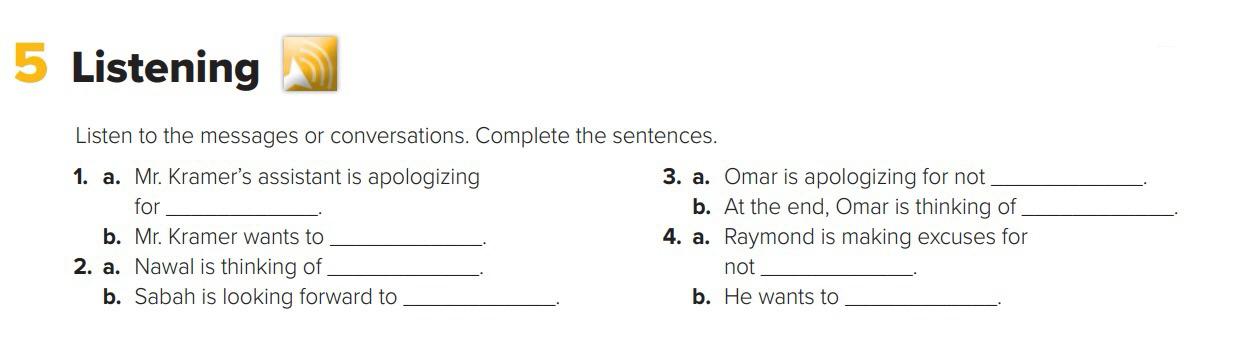 1. b changing the meeting to Monday at the same time.
1. a  changing the time of an appointment.
2. b  seeing Brenda .
2. a  visiting New York .
3. b bringing his cousin to Ron’s house .
3. a coming to Ron’s house .
4. a handing in his history project .
4. b  hand the project in a couple of days late .
03
Pronounciation
Listen to the following vowels sounds . They are called short vowels .Then practice
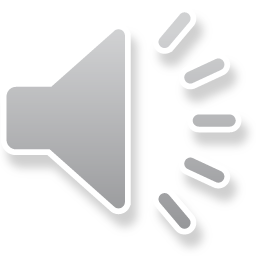 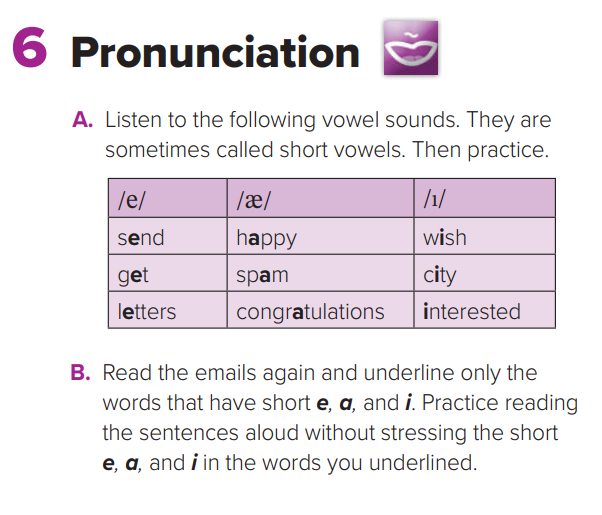 Short Vowel Rule: When there is one vowel in a word, either at the beginning or between two consonants, it usually has the short vowel sound
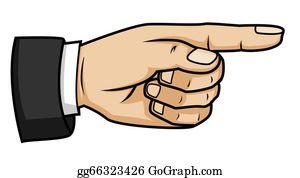 Now, Your Turn
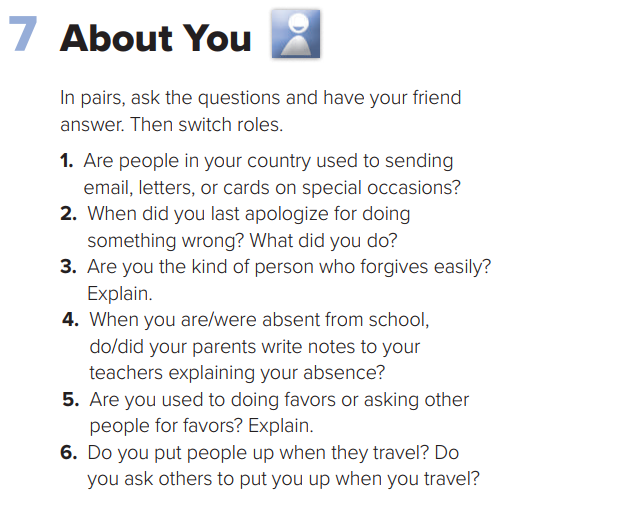 04
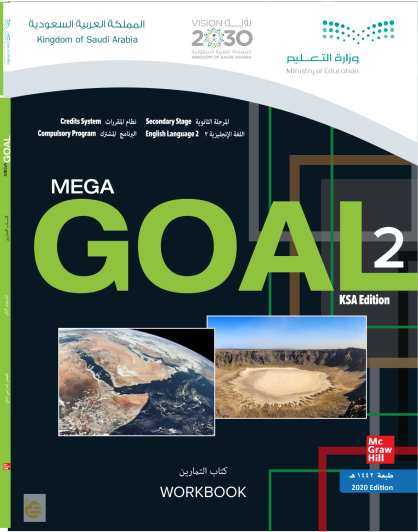 Conversation
Open your student’s book p.11
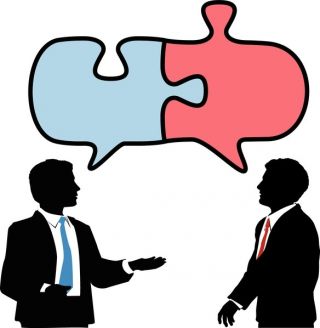 Before Reading page( 11)
Why can’t Ahmed accept the conversation?
Whose graduation party is it ?
What is the 
phone 
Conversation
about ?
Who are the persons in this conversation?
an invintion 
to
 graduation event
Ahmed 
and
 Abdullah
Abdullah
Because of his uncle’s  wedding
Listen to the conversation page( 11)
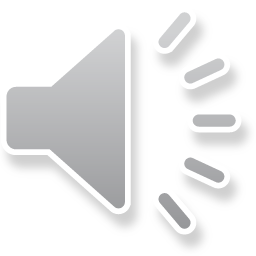 Find the meaning of the following words:
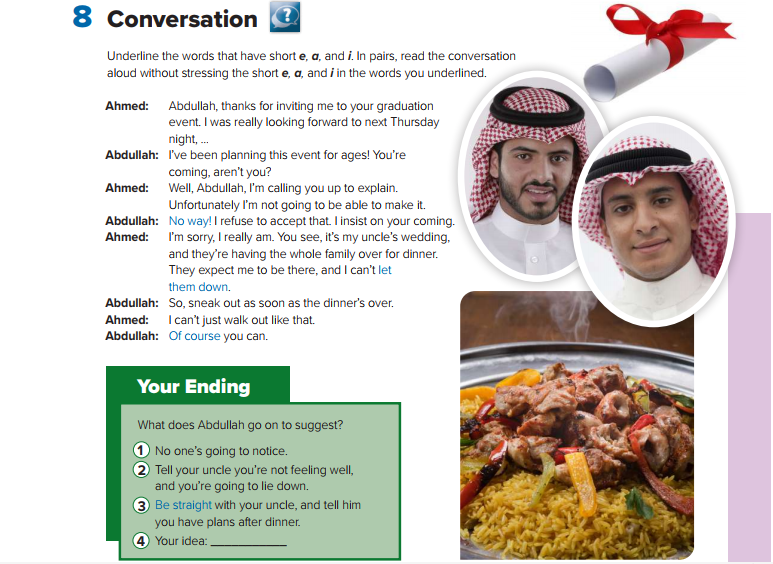 make it
achieve a specific goal
Let down
disappoint
excited about
Looking forward to
insist on
demand
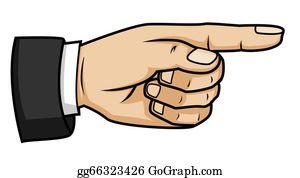 Your Ending p.(11)
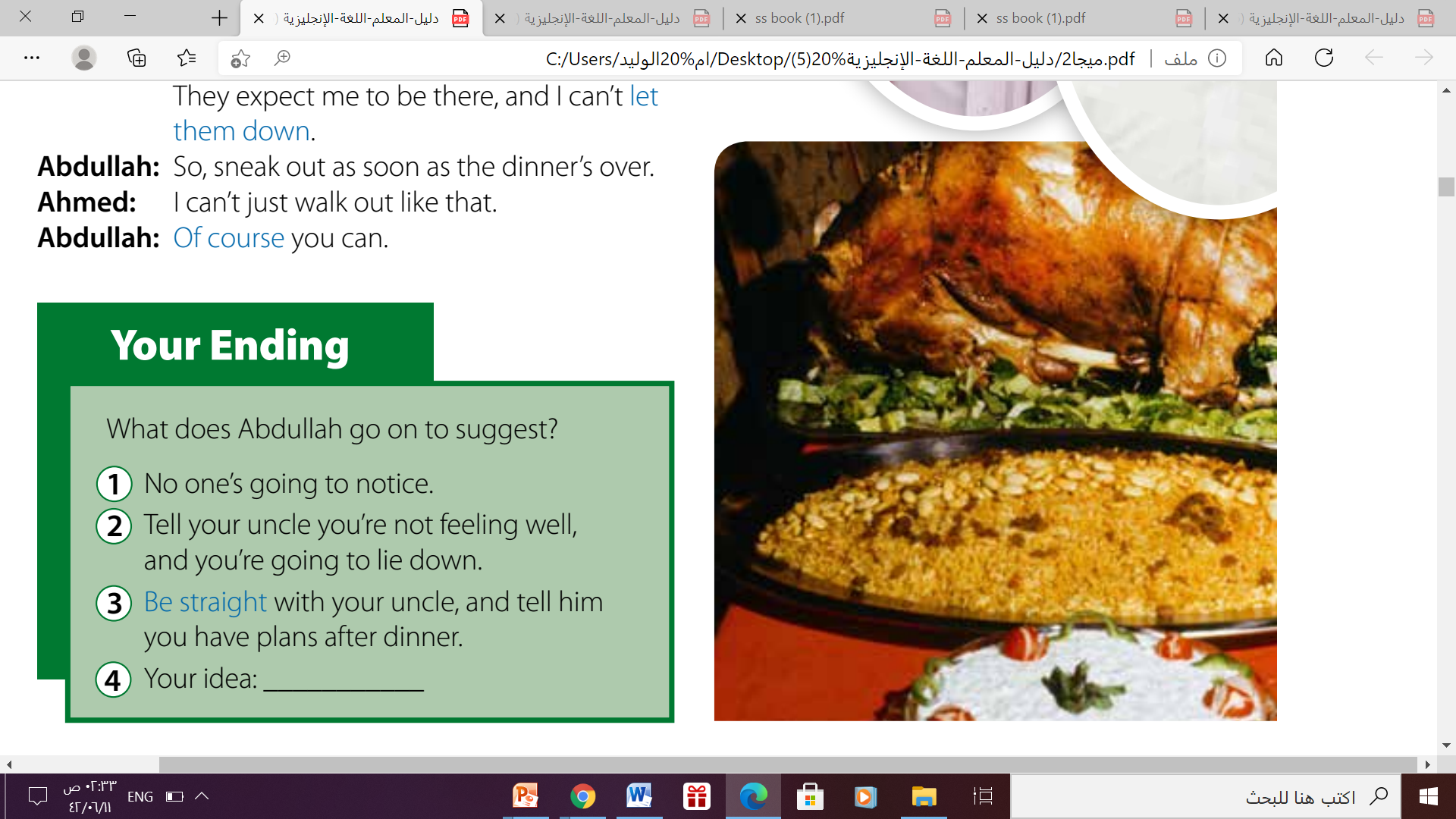 Write Your Ending here
which ending do you think is the most likely?
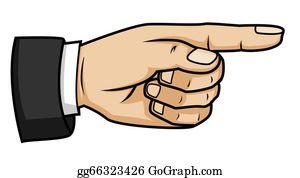 Real Talk p.(11)
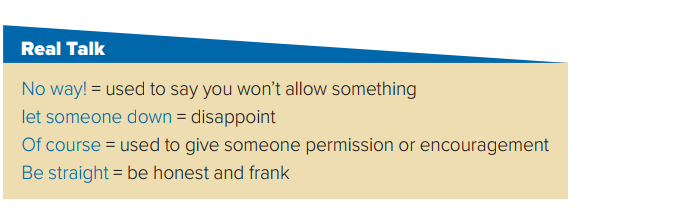 Real Talk
Used to give someone permition or encouragement
Used to say you won’t allow something
No Way
Let someone down
Of course
Be straight
Be honest
disappoint
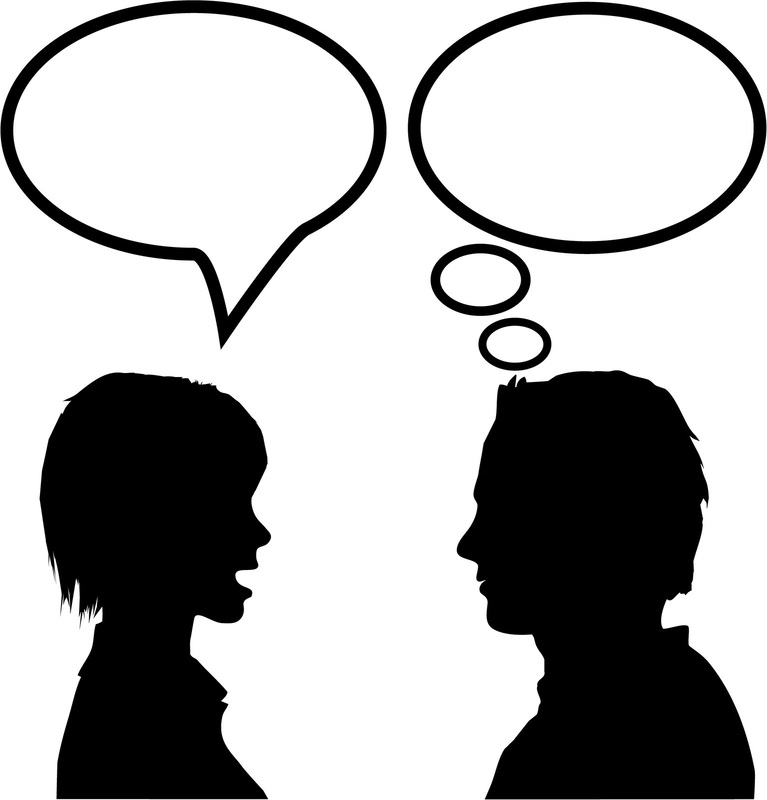 About the Conversation
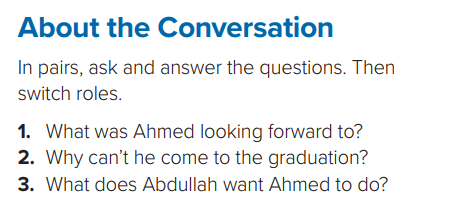 Question 3
Question1
Question2
Ahmed was looking forward to going to Abdullah’s graduation event.
Ahmed has to go to a family dinner for his parents’ wedding anniversary.
He wants Ahmed to leave the dinner early.
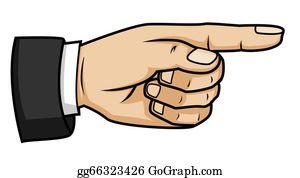 Now, Your Turn
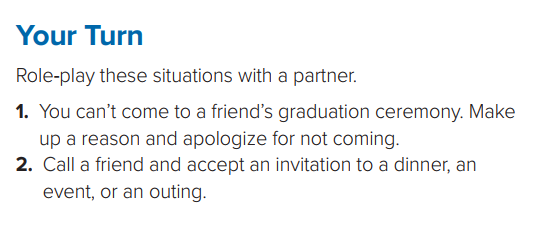 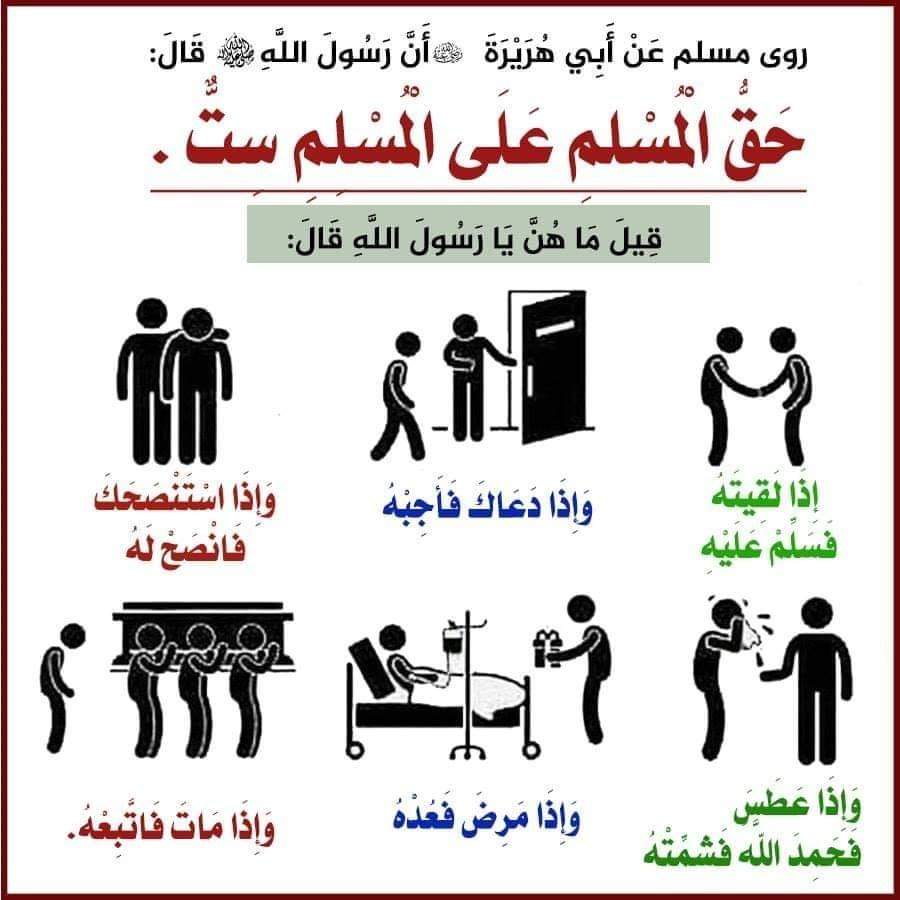 THANKS
Have a nice Day